Компьютерная лингводидактика как область знаний
Лекция 1
ПЛАН
ИКТ: история и современность
Компьютерная лингводидакика (КЛ): история и современность;
Терминосистема КЛ;
Место КЛ в общей системе теории обучения ИЯ;
ИКТ–компетенция учителя ИЯ
Веб 2.0 – вовлечение пользователей в наполнение Интернета;
 Человек, его социальные коммуникации и личные предпочтения – в сеть.
Компьютерные технологии: история
Компьютерные технологии: история достижений
Принципы обучения с применением КТ:
Определенной иерархии управляющий устройств;
Обратной связи;
Шагового технологического процесса;
Индивидуального темпа и управления в обучении
Компьютерные технологии: история достижений
2. Возможности применения КТ:
Коммуникационные;
Информационно–комбинаторные;
Вычислительные;
Графические;
Моделирующие
Компьютерные технологии: история достижений
3. Достоинства применения КТ:
Вовлечение обучающихся в УП;
Оптимизация птемпа работы обучающегося;
Расширение возможностей предъявления учебной информации;
Усиление мотивации;;
Качественное изменение контроля за деятельностью обучающихся;
Обеспечение самооценки, рефлексии
Компьютерные технологии в обучении: история достижений
4. Потенциал ИКТ:
Появление новой среды накопления и хранения информации;
Совершенствование средств коммуникации;
Возможность автоматизированной обработки данных
Компьютерная лингводидактика: история: CALL
https://www.llas.ac.uk/resources/gpg/61
Компьютерная лингводидактика: история достижений
КТ для тренировки и повторения: периодизация, объективность оценивания, индивидуализация;
КТ для коммуникации: использование языка в речи, имплицитное преподавание грамматики, создание речевых произведений обучающимися, возможность нескольких вариантов ответа, использование языка в процессе обучения;
КТ для применения языка в реальном контексте: доступ к текстовым документам, графическому изображению, звуку и видео;  естественная атмосфера функционирования языка; сочетание видов РД; динамичность доступа к информации; неограниченность во времени и содержании;
КТ для «погружения» в инокультурный контекст: адаптация к аутентичной языковой среде; формирование живого образа страны, носителей языка.
КТ как гипертекстовое пространство: структурирование, классификация учебной информации, поиск информации, иерархичность представления информации, адаптивность материала.
Компьютерная лингводидактика: терминосистема
Информационные технологии (ИКТ) – технологии организованные на базе компьютерной техники и современных средств связи
Компьютерная лингводидактика –
Место КЛ в общей системе теории обучения ИЯ
Место КЛ в общей теории обучения ИЯ
П


О


Д


Х


О


Д
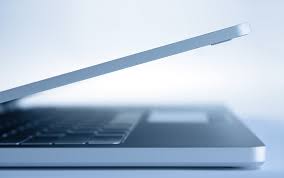 ИКТ–компетенция учителя ИЯ
Работа с Профессиональным стандартом Педагога Профстандарт
Анализ опыта
Требования к учителю ИЯ, применяющему ИКТ:
.
Недостатки в области сформированности ИКТ–компетенции
ИКТ–компетенция преподавателя ИЯ
Цифровой индустриальный прорыв (Промышленность 4.0);
SPOD мир (S-Steady − устойчивый; P-Predictable − предсказуемый; O-ordinary − простой; D-definite − определенный)
VUCA мир (V-volotility − изменчивость, неустойчивость, нестабильность; U-uncertainty − неопределённость; C-complexity − сложность; A-ambignity − двусмысленность, неоднозначность, амбивалентность) 
Изменение миропонимания, мышления людей, их поведения и способов взаимодействия

«С переходом к цифровой экономике происходят изменения не только в области компьютеризации (что было свойственно индустриальной эпохе), но и в постиндустриально обусловленном отношении человека к труду, нации, досугу, авторитетам и т.д.» (Э. Тоффлер)
ИКТ–компетенция преподавателя ИЯ
Субъект цифровой экономики
Владеет цифровой грамотностью (ИКТ–навыками);
Обладает коммуникативными умениями;
Владеет кооперативными способностями (межличностный домен): работа в межфункциональных и кросс–культурных командах.
Может принимать решения в условиях неопределенности;
Способен перестраивать, переориентировать свой жизненный путь
ИКТ–компетенция преподавателя ИЯ
Роль специалиста со знанием ИЯ:
language worker =  специалист в области переработки текстов: технические писатели – technical authors, technical writers, специалисты по передаче технической информации – technical communicators.

30% работников Кремниевой долины имеют технические специальности
70%  – имеют гуманитарное образование, в т.ч. Лингвисты (Форбс)  

STEM (Science, Technology, Engineering, Mathematics ) → STEAM
ИКТ–компетенция преподавателя ИЯ
«Тот факт, что фейковые новости  трудно отличить от реальности, а также стремление их авторов к максимизации медийного эффекта, дает основание экспертам говорить о мире «постправды» («post-truth») — информационной среде, в которой решающее влияние на формирование общественного мнения имеет воздействие на эмоции, личные убеждения, ценности, а не представление аудитории объективных фактов» (С.В. Богданов)
ИКТ–компетенция преподавателя ИЯ
«Будущее – за технологиями, а будущее технологий – за учителями нового формата, которые лишены предрассудков, не приемлют формального подхода и могут своими знаниями "взорвать мозг" учеников и расширить их кругозор до бесконечности»  (Новые учителя)
ИКТ–компетенция преподавателя ИЯ
разработчики и / или кураторы специализированных (ориентированных на язык и культуру) учебных онлайн-платформ, и лингвообразовательных игр, имеющие педагогический опыт, понимающие содержание деятельности обучающегося, знающие, как смоделировать образовательную траекторию ученика при обучении иноязычному общению на создаваемой платформе;
ответственные за «геймплей» лингвообразовательных платформ и приложений: аналитики, оценивающие полезность новых сервисов и технологий для учебы;
редакторы онлайн-уроков по обучению иностранному языку, в должностные обязанности которых входит просмотр образовательных видео на иностранном языке и индикация в них тематических тегов;
игротехники – сценаристы обучающих игр, адаптирующие учебную программу к игре, превращая ее в историю с интересными заданиями и целями для обучающихся – игороков;
коучи для смешанного обучения, которые не транслируют знания, а управляют самостоятельной работой обучающегося по овладению иностранным языком с помощью интернет-ресурсов;
ИКТ–компетенция преподавателя ИЯ
инструкторы по интернет-серфингу, помогающие отделить важное от неважного в обилии иноязычной информации, выявить истинное и ложное (по аналогии с фактчекингом), совпадающее и различное в извлекаемых из недр Интернета культурных фактах;
междисциплинарные тьюторы, курирующие персональную траекторию обучающегося в его развитии в ходе освоения иностранного языка и познания иной культуры и контактирующие в преподавателями-предметниками;
разработчики образовательных траекторий – специалисты, создающие образовательные маршруты для обучающихся с учетом их склонностей, направленности личности, потребностей в освоении языка;
специалисты по проектам, помогающие создавать проекты